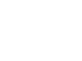 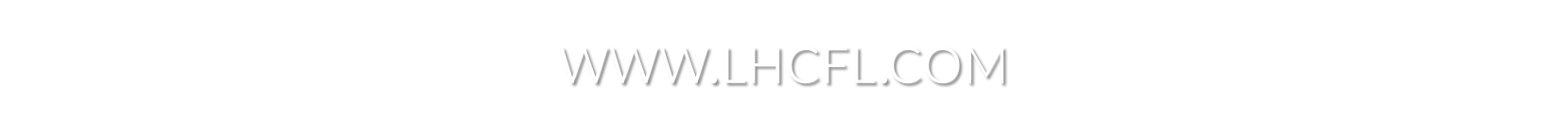 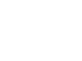 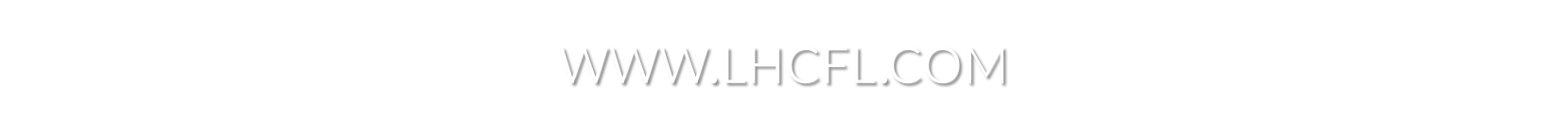 Titus 3:1-7  (NKJV) 
 1 Remind them to be subject to rulers and authorities, to obey, to be ready for every good work, 
 2 to speak evil of no one, to be peaceable, gentle, showing all humility to all men. 
 3 For we ourselves were also once foolish, disobedient, deceived, serving various lusts and pleasures, living in malice and envy, hateful and hating one another.
Titus 3:1-7  (NKJV) 
 4 But when the kindness and the love of God our Savior toward man appeared, 
 5 not by works of righteousness which we have done, but according to His mercy He saved us, through the washing of regeneration and renewing of the Holy Spirit,
Titus 3:1-7  (NKJV) 
 6 whom He poured out on us abundantly through Jesus Christ our Savior, 
 7 that having been justified by His grace we should become heirs according to the hope of eternal life.
1.  OUR  ______________________
PAST GUILT
2.  OUR  ______________________
PRESENT GRACE
3.  OUR  ______________________
FUTURE GLORY
SONG TITLE
SONG VERSE
ANNOUNCEMENTS
Main Announcements Here
ANNOUNCEMENTS
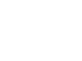